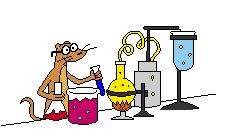 Electrophilic addition.
Ethene and bromine liquid at room temperature.
H
H
C
C
H
Electrophile
H
Polarised
Brδ+
Brδ-
Carbocation
H
H
H
H
C
C
C
C
+
H
H
H
H
Brδ+
Br δ+
Brδ-
Brδ-
__
Curly arrows
H
H
H
H
C
H
H
C
C
H
H
C
+
+
Br
Brδ+
Brδ-
__
Bromide ion
Brδ-
__
H
H
C
H
H
C
Br
Br
1,2-dibromoethane
H
H
H
H
C
C
H
H
C
H
H
C
H
H
+
Brδ+
Br
C
H
H
C
Brδ-
__
Brδ
H
H
Br
Br
C
H
H
C
+
Br
Brδ
__
Mechanism
This powerpoint was kindly donated to www.worldofteaching.com




http://www.worldofteaching.com is home to over a thousand powerpoints submitted by teachers. This is a completely free site and requires no registration. Please visit and I hope it will help in your teaching.